Week 3: Postmodernism in Comparative Law
Lecturer: Victoria Reznik, June 21, 2021
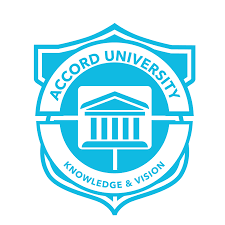 What is Postmodernism?
https://gradcoach.com/what-is-research-methodology/
What is Postmodernism?
Postmodernism, also spelled post-modernism, in Western philosophy, a late 20th-century movement characterized by broad skepticism, subjectivism, or relativism; a general suspicion of reason; and an acute sensitivity to the role of ideology in asserting and maintaining political and economic power.
Its differences lie within modernity itself, and postmodernism is a continuation of modern thinking in another mode
https://www.britannica.com/topic/postmodernism-philosophy
Why did PostModernism in CL Emerge?
Scholars were and continue to be dissatisfied with the functional method in comparative law
Critics of Comparative law (CL) note criticisms of CL:
Too ‘particularist’ - separated from socio-economics and historical contexts
Too formal - Pays little attention to practical application of law
Brand, O. (2007). Conceptual Comparisons: Towards a Coherent Methodology of Comparative Legal Studies. Brooklyn Journal of International Law, 32(2).
Criticisms of CL… Continued
3. Externalism - Not enough internal exposure, from the inside
4. Ethnocentricity - Many functional school of thought scholars focus on European and American legal systems 
							=
Brand suggests only 2 real problems: “axiomatic (true or unquestionable) [problems] that originate from the three presuppositions that underpin the functional method; and shortcomings in its operation” (p. 415).
Brand, O. (2007). Conceptual Comparisons: Towards a Coherent Methodology of Comparative Legal Studies. Brooklyn Journal of International Law, 32(2).
Axiomatic Problems
Functionalism assumes that law can solve all problems 
Not the case in reality, law cannot solve all problems 
Laws can be enacted for symbolic purposes to appear to be doing something, but not in actuality 
Not all laws developed from social/culture history, some were just ‘copy/pasted’ into societies, so some laws can be inept to tackle problems from a certain context → dysfunctionality
Brand, O. (2007). Conceptual Comparisons: Towards a Coherent Methodology of Comparative Legal Studies. Brooklyn Journal of International Law, 32(2).
Axiomatic Problems
b. Functionalism assumes that problems are similar across legal systems 
Are problems truly universal? 
Since the focus is on the effect of the law and its function after it is implemented or activated, there exists a lack of understanding what happens before 
→ Encourages ‘reductionism’ (to reduce or leave things out)
Brand, O. (2007). Conceptual Comparisons: Towards a Coherent Methodology of Comparative Legal Studies. Brooklyn Journal of International Law, 32(2).
b. Similarity of Problems… Continued
“The functional approach is unable to solve the problem of apparently
similar social and economic conditions producing radically different
legal solutions, or even no solutions at all” (Brand, 2007, p. 418).
Brand, O. (2007). Conceptual Comparisons: Towards a Coherent Methodology of Comparative Legal Studies. Brooklyn Journal of International Law, 32(2).
Axiomatic Problems
c. Functionalism focuses too much on similarity
Emphasizing similarities produces reductionism 
Promotes the neglection of cultural-historical elements of legal systems as long as the solutions to problems coincides 
The way legal systems allocate regulation between custom and law can undermine a true comparison since functionalism does not dwell into this aspect of legal systems
Eg. In legal theory, it makes a difference whether individuals are free to discover their obligations for themselves or whether their obligations are imposed by law.
Brand, O. (2007). Conceptual Comparisons: Towards a Coherent Methodology of Comparative Legal Studies. Brooklyn Journal of International Law, 32(2).
2. Operational Problems
Pseudo-Factuality 
Functionalism maintaining a ‘factual approach’ to CL depends on the person defining the problem
→ The value judgement first begins when the interpreter needs to define a social problem, different people find situations ‘problematic’
Functionalism’s claim that it’s neutral is not the case
Eg. It makes a difference whether a particular situation in one legal system is considered problematic by a lobby group, in another by academics, and in a third by a large majority of the public.
Brand, O. (2007). Conceptual Comparisons: Towards a Coherent Methodology of Comparative Legal Studies. Brooklyn Journal of International Law, 32(2).
2. Operational Problems
b. Contemporality 
Functionalism cares to only study problems and solutions from the present day and not from the past 
Failing to notice past functions and responses to a problem from a legal institution does not paint the full picture of an institution, which hinders our understanding
Brand, O. (2007). Conceptual Comparisons: Towards a Coherent Methodology of Comparative Legal Studies. Brooklyn Journal of International Law, 32(2).
Brand’s Conclusion
“As a model for all comparative
studies, however, functionalism is no longer a good fit because it is too
limited in its application by its premises and operational problems” (p. 420)
Brand, O. (2007). Conceptual Comparisons: Towards a Coherent Methodology of Comparative Legal Studies. Brooklyn Journal of International Law, 32(2).
Brand Entertains 3 Alternatives to Functionalism:
Mattei - Comparative Law & Economics
Legrand - Comparative Law & Culture 
Frankenberg - Critical Comparative Law
Brand, O. (2007). Conceptual Comparisons: Towards a Coherent Methodology of Comparative Legal Studies. Brooklyn Journal of International Law, 32(2).
Mattei - Comparative Law & Economics
Mind-1990’s incorporate economics into CP theory
Proponents of this approach c;aim neutrality and a more analytical method than normative
→ However, in reality they are both normative and analytical
Focus on economic efficiency 
Eg. Lesser waste, lower transaction costs, better resource allocation
Brand, O. (2007). Conceptual Comparisons: Towards a Coherent Methodology of Comparative Legal Studies. Brooklyn Journal of International Law, 32(2).
Mattei - Comparative Law & Economics
Firstly, Mattei offers to build a model/blue print of an efficient legal institution from a pool of solutions offered by existing legal systems 
Secondly, law and economists comparatists compare their model to the real-world alternatives of different legal systems
→ When inefficiencies are found, they aim to explain them 
Thirdly, define conditions for policy changes to get close to the model
Brand, O. (2007). Conceptual Comparisons: Towards a Coherent Methodology of Comparative Legal Studies. Brooklyn Journal of International Law, 32(2).
Mattei - Comparative Law & Economics
“Legal systems are believed to function as markets
for the supply of different solutions for a specific problem. If transaction
costs were zero, then law would be freely transplantable (free
movement of legal rules) and would evolve naturally toward the most
efficient rule. Legal diversity (transplantation resistance)—according to
Comparative Law and Economics—results from the transaction costs of
tradition, culture, and ideology” (p. 423).
Mattei - Comparative Law & Economics
Focuses on on one particular function only: the rule’s or institution’s efficiency
A criticism of this method is that if contains neo-classical economic values, Western values
Another criticism is that it is just a variant of functionalism 
→ Also a down side that it only focuses on ‘efficiency’ 
→ What efficiency really means is ambiguous & not neutral (leans towards American common law as the efficient system)
Brand, O. (2007). Conceptual Comparisons: Towards a Coherent Methodology of Comparative Legal Studies. Brooklyn Journal of International Law, 32(2).
Mattei - Comparative Law & Economics
A criticism of this model is that it is distorted 
→ The economy today is different from tomorrow’s economy
→ What is considered efficient for today’s problems may not be considered efficient in the future
→ Efficiency is oriented around short-term results
Often focuses on resource allocation, thus is reductionist 
= Brand concludes that this method is worse than functionalism
2. In Pierre Legrand’s Approach, postmodernism is...
Comparative law → comparative legal studies
Rules → culture 
Textual → Contextual 

Criticism against functional comparative law from law week, but no concrete methodological alternative exists
https://www.persee.fr/doc/ridc_0035-3337_2006_num_58_4_19483
2. Pierre Legrand
Regards context to be more important than rules and institutions 

“The meaning of a rule, however, is not entirely supplied by the rule itself ; a rule is never completely self-explanatory…The meaning of a rule is, accordingly, a function of the interpreter’s epistemological assumptions which are themselves historically and culturally conditioned”
https://www.persee.fr/doc/ridc_0035-3337_2006_num_58_4_19483
2. Pierre Legrand… Continued
Rules are not just law, part part of the legal CULTURE
Rules alone reveal very little the legal culture of a legal system
Comparative law should also be interested rules and institutions, part of something larger
Legrand advises to study deep structures of law
https://www.persee.fr/doc/ridc_0035-3337_2006_num_58_4_19483
2. Context Oriented Approach
Rather than focusing on similarities, which functionalism does, Legrand focuses on differences, he calls this mentalité
Takes a hermeneutic approach (interpretive) and criticism of difference
Not solid method offered like functionalism offers 

Brand’s conclusion: More of a goal than a method
https://www.persee.fr/doc/ridc_0035-3337_2006_num_58_4_19483
On the contrary…
If we recall from last week, functional comparative law THEORY does call for culture and context to be considered
→ Legrand refers to actual practice of comparative law 
Legrand’s arguments are in fact ideas from functionalism 
→ Paradoxes like this one are common in comparative law
→ Love/hate relationstionship towards the functional method
https://www.persee.fr/doc/ridc_0035-3337_2006_num_58_4_19483
Proposition from Jaako Husa
Comparative law should have a flexible understanding of methodology and not take one-sided positions
Eg. Not too ‘rule and institution’ oriented and not too ‘context oriented
Need middle ground and grey areas
Should be more open to other methods even from other disciplines
https://www.persee.fr/doc/ridc_0035-3337_2006_num_58_4_19483
3. Frankenberg - Critical CL
One of the few scholars associated with Critical Legal Studies who pays closer attention to questions of comparative methodology
Focuses not only on the ‘how’, but also the ‘why’
In the first step, he proposes to analyze what happens when a factual situation is taken out of its social context and fitted into a legal framework
Secondly, critically study the legal framework’s structure & the process of legal decision-making, which justifies the exercise of power 
→ Move away from rights & duties to politics of the subject being studies
3. Frankenberg - Critical CL… Continued
In the third step, reintroduce the socio-cultural context that has been lost by ‘legalizing’ a problem 

“To avoid the bias of functionalism, Frankenberg wants comparatists to understand their studies as “learning experience[s]” that require “a greater sensitivity to the relationship between the self and the other,” and “tolerance for ambiguity” (p. 433)
Brand, O. (2007). Conceptual Comparisons: Towards a Coherent Methodology of Comparative Legal Studies. Brooklyn Journal of International Law, 32(2).
3. Frankenberg - Critical CL
Avoid concentration on similarities by staying open minded to differences especially in political contexts 
Question the comparatist’s interests, motives, and perspectives, such as legal education, networks, and exposure to different legal cultures 
→ Self-criticism 
The goals are to unravel to silent assumptions of law and produce valuable knowledge
Brand, O. (2007). Conceptual Comparisons: Towards a Coherent Methodology of Comparative Legal Studies. Brooklyn Journal of International Law, 32(2).
3. Frankenberg - Critical CL
HIs elaboration of self-criticism and political dimension is helpful but takes away from comparison of laws to the history, epistemology, and politics of comparative research 
Just like Legrand, no actual counter-theory to functionalism 
Criticizes functionalism well but no replacement is offered
Brand, O. (2007). Conceptual Comparisons: Towards a Coherent Methodology of Comparative Legal Studies. Brooklyn Journal of International Law, 32(2).
Conceptual Comparisons
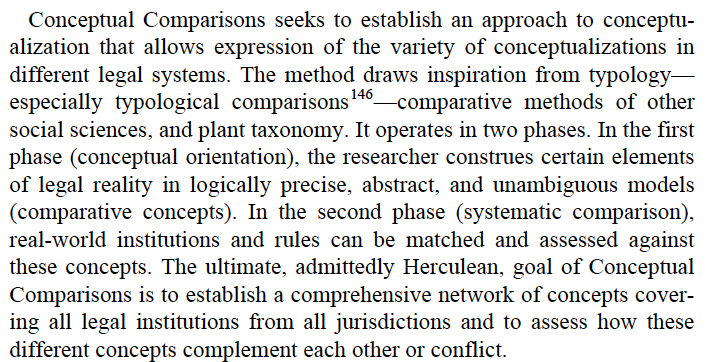 Turn to p. 439 in Brand’s (2007) Article
Brand, O. (2007). Conceptual Comparisons: Towards a Coherent Methodology of Comparative Legal Studies. Brooklyn Journal of International Law, 32(2).